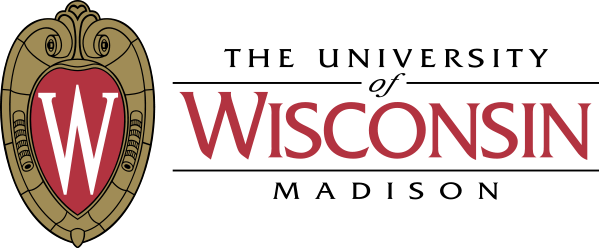 Calvin:
Deterministic or Not?Free Will to Choose

Derek R. Hower, Polina Dudnik,
Mark D. Hill, David A. Wood
[Speaker Notes: Middle initials.]
Executive Summary
Determinism Valuable:
Same inputs        Same multithreaded execution
Debugging, Fault Tolerance, Security

 Performance Required:
Slow & deterministic not enough

Propose: Calvin
Leverages Total Store Order (TSO) in hardware to... 
… deterministically order memory operations
Multiple modes w/o speculation
20% Deterministic (vs. software 1-11X)
8% Conventional
Determinism @ Good Performance
[Speaker Notes: On the right is the portrait of John Calvin. Controlling rather than reordering.]
Outline
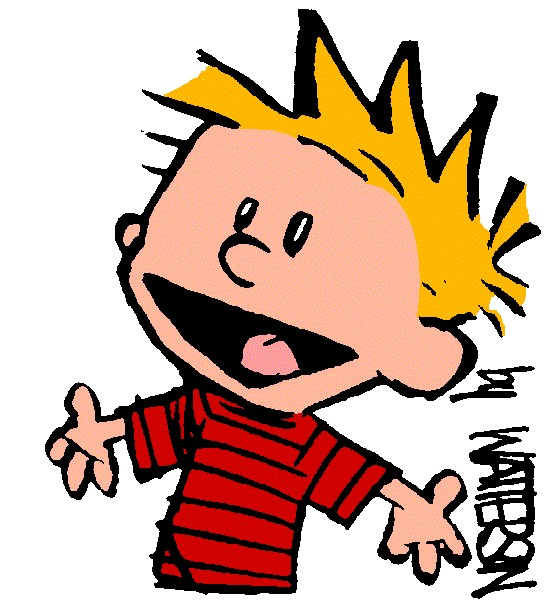 Motivation & Goals

Model

Implementation

Evaluation

Conclusion

Related Work (optional)
[Speaker Notes: Who this guy is? More familiar.]
Want Deterministic Execution
Bug: unprotected account update
thread 0
if (account >= sum)
if (account >= sum)
account = 100
account -= sum;
account -= sum;
account = 0
account = 0
account = 0
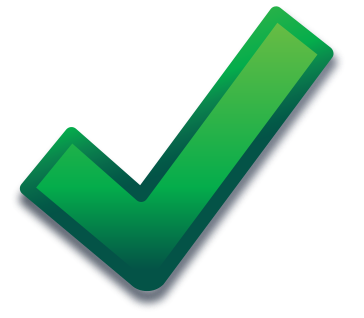 [Speaker Notes: Operated correctly.]
Want Deterministic Execution
Bug: unprotected account update
thread 0
if (account >= sum)
if (account >= sum)
account = 100
account -= sum;
account = 100
account -= sum;
account = 0
account = -100
[Speaker Notes: Operated incorrectly. Which will you get? Either one. 50% of the time is ok.]
Specific Goals
Strong 
Determinism
Performance
Strong Determinism:
Make no assumptions about program behavior
Help debug racey programs

Performance:
Small enough overhead to be on all the time

Compatibility:
Complex speculative cores
Non-speculative cores
Compatibility
[Speaker Notes: Circle in order cores.]
Outline
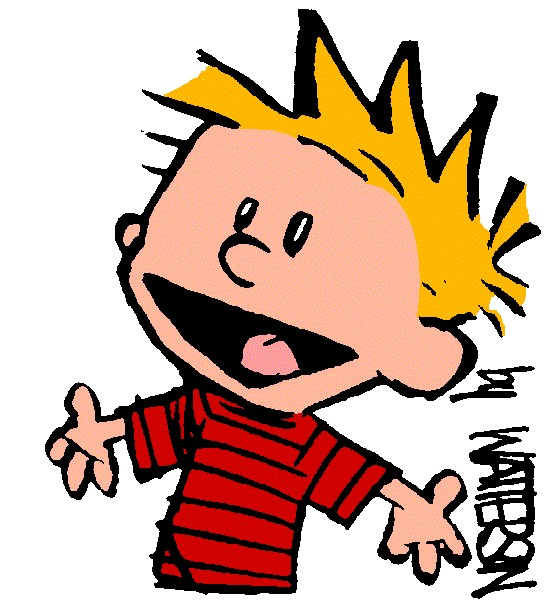 Motivation & Goals

Model

Implementation

Evaluation

Conclusion

Related Work (optional)
Calvin: The Big Picture
Proc 1
Store A
Proc 0
Load A
Load A
Store B
Store B
Load C
Load D
Store D
Memory Order
[Speaker Notes: Add addresses. Do it fast. Brand new memory model.]
Recall Total Store Order (TSO)…
TSO is a Relaxed memory model
Key point: write completion can be delayed
Memory Order
processor 0
local buffering
PC ->
ST A <- 1
ST A <- 1
ST A <- 1
ST A <- 1
R1 <- LD B
R1 <- LD B
R1 <- LD B
R1 <- LD B
R2 <- LD A
R2 <- LD A
[Speaker Notes: Dependent load-store pairs can still be reordered, but the loads get the most recent value. Consistent notation. Program counter. Move it over, on the side. Load move across, store move lower. Middle row.]
Calvin Model: One Interleaving
Store A
Proc 0
Proc 1
Store A
Load A
Load A
Load A
Load A
Store B
Store B
Store B
Store B
Execute
all loads before all stores (execute)
 all stores in processor order (publish)
Load C
Load C
Load D
Load D
Store D
Store D
Buffer
Publish
Buffer
Memory Order
[Speaker Notes: Addresses in. one bypass.]
Calvin Model: Reduce Scope
Temporally divide multithreaded execution into global strata
Stratum S
Begin Stratum
PROCESSOR 0
PROCESSOR 1
Store
Load
Load
Execute
Store
Load
Load
Store
Load
Load
Store
Publish
Store
Store
Store
End Stratum and Synchronize
Load
Stratum S + 1
Begin Stratum
Load
Load
Execute
Store
Store
Load
Load
Store
Store
Time
Store
Load
Publish
End Stratum and Synchronize
Load
Load
[Speaker Notes: End stratum deterministically as well.]
Stratum Termination Function (3 Modes)
Unbounded deterministic:
determinism  architectural events only, e.g. instructions
(#instructions == threshold) OR synchronization

Conventional:
performance  reduce load imbalance, e.g. cycle count
(#cycles == threshold) OR synchronization

Bounded deterministic:
determinism  architectural events only, e.g. instructions
(#instructions == threshold) OR (synchronization) OR
   (resource exhaustion)
[Speaker Notes: Dash, one line equations]
Outline
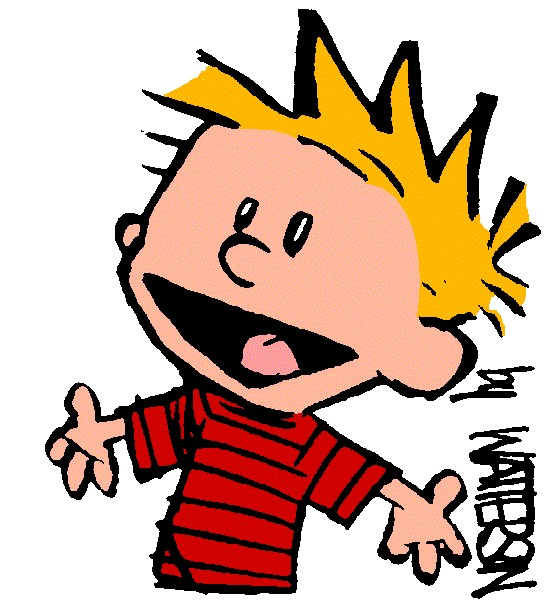 Motivation & Goals

Model

Implementation
Write Cache
MIST Protocol
Stratum Size Predictor

Evaluation

Conclusion

Related Work (optional)
Implementation: Overview
Implementation Challenges:
Stratification  Load imbalance due to barriers
Buffering  Conventional store buffers do not scale
Ordering  Serial flush is sloooooooow

Calvin-MIST Implementation:
Store buffers  Unordered write cache
Load imbalance  Stratum Size Predictor (in paper)
Fast flush  MIST Coherence Protocol
[Speaker Notes: Too long. This is forecast. Write cache. Other implementation innovations.]
Unordered Write Cache
Behavior:
drops program store ordering
coalesces stores
prohibits loads in publish phase

Replacements/overflow:
Proc 1
Proc 0
Execute
Load A
Load A
Load C
Load B
Store B
Publish
Store D
Store A
End stratum
Bounded Deterministic Mode
Repeatable only on same HW
Log (TM-like)
Unbounded Deterministic Mode
Repeatable on any HW
Store D
Atomic Flush
[Speaker Notes: Inscrutable.]
MIST Protocol
Goal: speed up publish phase
delayed “timebomb” invalidate (in paper) 
write caches flush in parallel
Execute
Proc 1
Proc 0
Load A
Load A
Load C
Load B
Publish
Store B
Store D
Store A
Store D
Outline
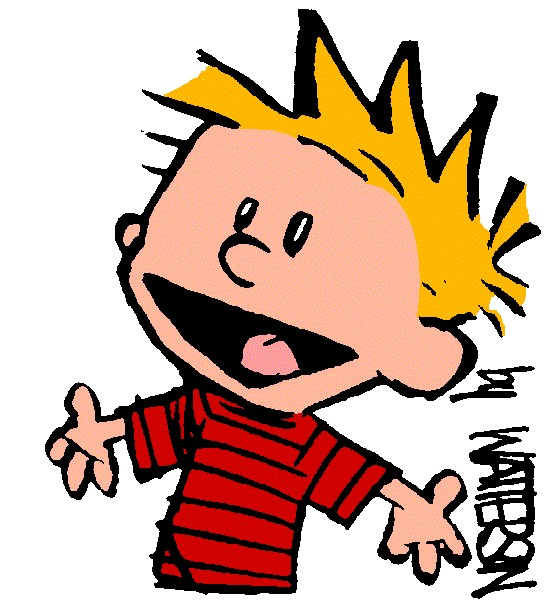 Motivation & Goals

Model

Implementation

Evaluation

Conclusion

Related Work (optional)
Evaluation Methodology
Infrastructure
Bochs
GEMS
Workloads
Parsec
Mantevo
[Speaker Notes: Bochx x86.]
Unbounded Deterministic Mode
Normalized Execution Time
publish
~20% slowdown
fine-grained locking
frequent overflow
[Speaker Notes: Separate parsec and mantevo. Load imbalance. What are the sources for the slowdown. Stalling in phase 2, logging. Strata size predictor needs discussion. Different shades of blue. Change the color of the mean bar to be different. Discuss slide. Describe the slowdown.]
Bounded Deterministic Mode
Normalized Execution Time
publish
~20% 
 simpler HW
better stratum size
[Speaker Notes: Circle on mean.]
Conventional Mode
Normalized Execution Time
publish
~8% 
slowdown
bad stratum size
[Speaker Notes: What would be successful? Because unordered write buffer, stalling in phase2. Load imbalance. Wait for memory operations to complete.]
Outline
Motivation & Goals

Model

Implementation

Evaluation

Conclusion

Related Work (optional)
Conclusion
Determinism Valuable:
Same inputs        Same multithreaded execution
Debugging, Fault Tolerance, Security

 Performance Required:
Uninteresting to be slow & deterministic

Propose: Calvin
Leverages TSO in hardware to... 
… deterministically order memory operations
Multiple modes w/o speculation
20% Deterministic
8% Conventional
Determinism @ Good Performance
Outline
Motivation & Goals

Model

Implementation

Evaluation

Conclusion

Related Work (optional)
Related Work
DMP [Devietti, J. et al., ASPLOS ‘09]
First hardware solution for strong determinism
Good performance through TM-like speculation
Calvin seeks good performance with less speculation (power?)

Kendo [Olszewski, M. et. al., ASPLOS ‘09]
First software solution for weak determinism
Good performance, but not as general (e.g., debugging data races)
Calvin seeks good performance for strong determinism

CoreDet [Bergan, T. et al., ASPLOS ‘10]
First software solution for strong determinism
Exploits relaxed model, e.g., TSO with software store buffer
Performance left room for improvement
Calvin implements similar ideas in hardware to be fast
[Speaker Notes: Regret that short on timeb]
Questions?
Backup Slides Follow
Calvin Model
Deterministically order memory operations within stratum
All loads before all stores
All stores are ordered by processor
Stratum S
processor 0
processor 1
Buffer
ST A <- 1
ST A <- 2
Buffer
A = 1
A = 2
B = 3
R1 <- LD B
R1 = 1
R0 = 2
R0 <- LD A
R2 <- LD A
R2 = 0
ST B <- 3
Memory Order
Execute
Publish
[Speaker Notes: Fix. Blue and red stacks. Blue on the left, red on the right. Split apart left and right. Get rid of R1 <- LD B. This is all you get, there is no normal stuff. Everyone is doing that.]
Coherence Protocol
Write-back protocol
Allows parallel write cache flush
Allows fast reader invalidate
[Speaker Notes: Perform a load even though another processor is writing to that block. State what the invariants are. Dynamic self-invalidation. Multi-writer coherence protocol. Basically an MSI protocol with the addition. 46 is wrong.]
L1 Cache States
Directory States
Stratum Size Predictor
Stratum Size Predictor:
optimizes stratum size
adopts to loads imbalance

Large stratum:
reduce instruction mix variability

Small stratum:
adopt to synchronization
Proc 0
Proc 1
Reader Self-Invalidation
Processor 1
Processor 0
L1 Cache
L2 Cache
L1 Cache
B: Shared
LD
ST
Intent
B: Shared
B: Shared
Execute
B: Shared
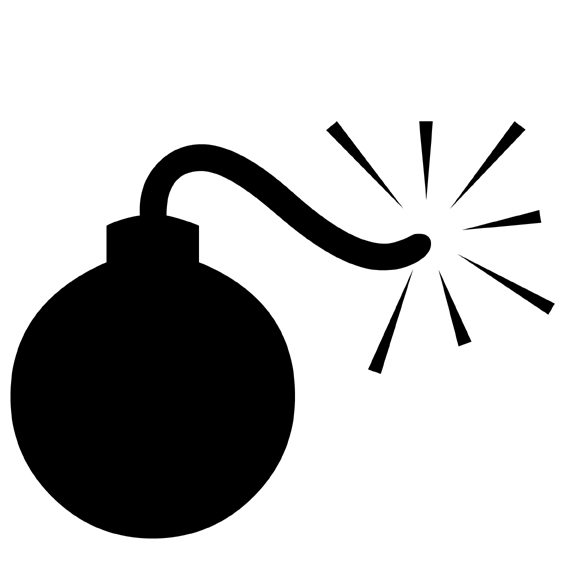 B: Modified
B: Modified
Publish
B: Shared
B: Modified
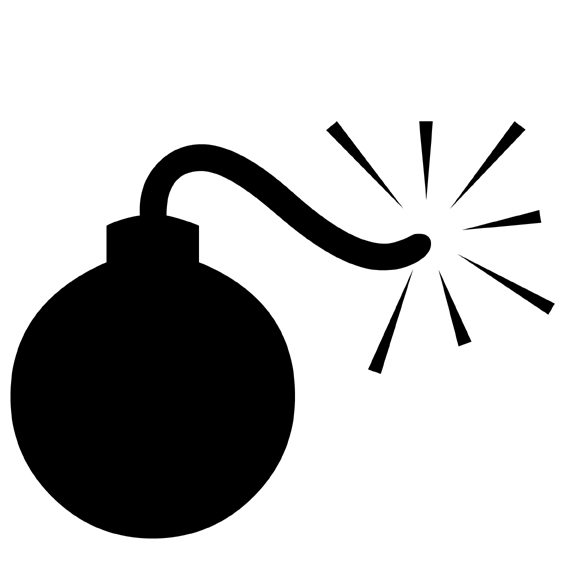 B: Modified
Time
[Speaker Notes: Arrows]
Predictor
Stratum Ends
MemBar?
C&BD: Overflow?
No
Yes
Decrement Predictor
Increment Predictor
Saturated?
Yes/Low
Yes/High
No
Size*2
Size/2
Stratum Ends
Predictor Helps Improve Performance
Speedup
Write Cache Size Affects Performance
Normalized Execution Time
Bottom Line
Normalized Execution Time
publish
Mantevo
[Speaker Notes: What would be successful? Because unordered write buffer, stalling in phase2. Load imbalance. Wait for memory operations to complete.]
Calvin-MIST Operation
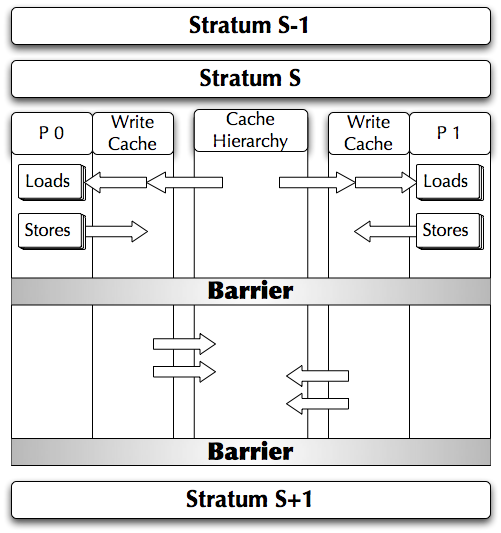 [Speaker Notes: Unhappy with coloring.]
Example Protocol Operation
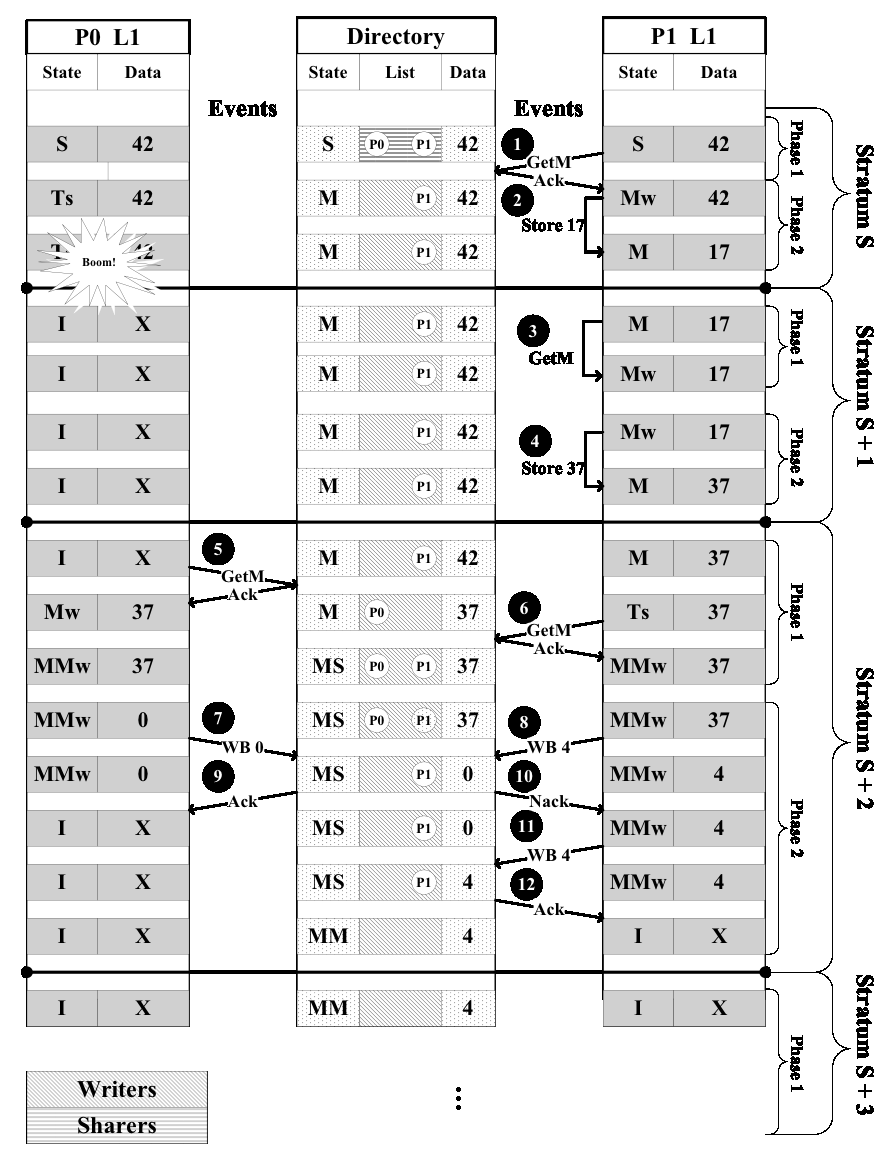 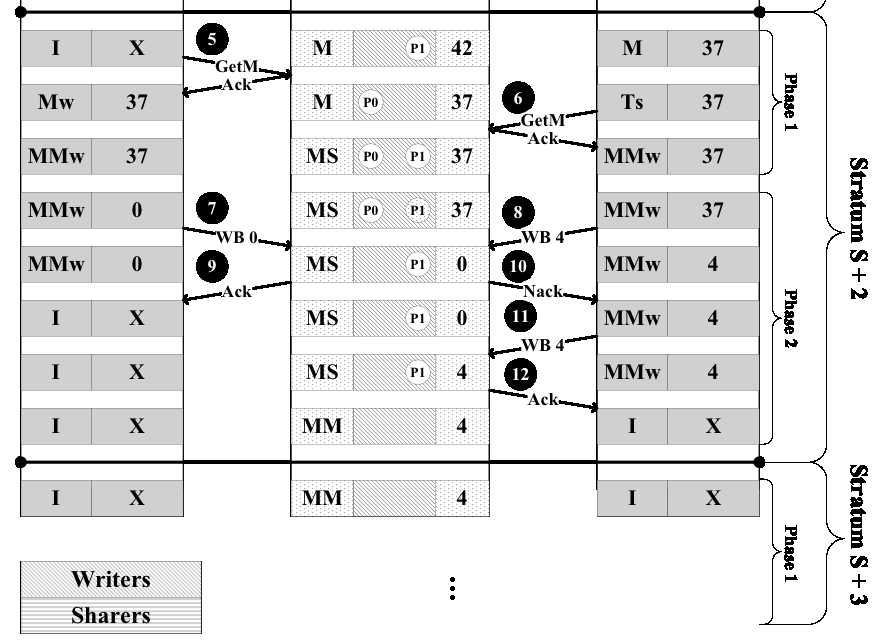 Atomic Operations
Ensure that only one atomic operation executes per stratum
Logically place the atomic operation at the end of the stratum

Terminate stratum on atomic operation
Execute both R and W parts of RMW as processor’s last store
Allows processors to communicate within a stratum
Multi-Writer Example
Execution Phase
Publish Phase
Core 1
Core 2
Write Cache
L2 Cache
Write Cache
ACK
NACK
ACK
FWD
FWD
L1 Cache
L1 Cache
[Speaker Notes: Perform a load even though another processor is writing to that block. State what the invariants are. Dynamic self-invalidation. Multi-writer coherence protocol. Basically an MSI protocol with the addition. 46 is wrong.]
Atomic Operations
TSO atomic ordering rules:
All previous loads and stores
Atomic (both load and store portion)
All subsequent loads and stores

Calvin satisfies rules by:
Ending strata on atomics
Executing atomic op entirely in publish phase
Executing next instruction in next strata
43
Atomic Example
Proc 1
Proc 0
Load A
Load B
Store A
Load C
Memory Order
Stall
RMW L
Store B
Load A
Load A
Store C
Store C
Store L
44
Deterministic Input
Program’s repeatability depends on deterministic input


Input:
Use mechanisms from uniprocessor deterministic replay, e.g.:
Revirt
VMware Replay
FDR
Interrupts:
Delivered only on strata boundaries
Makes for easy logging (e.g., <vector #, strata #>)
45
Conventional Mode Slowdown
Sources:
Barrier latency (16 cycle)
Results indicate 4 cycle barrier largely eliminates overhead
Load imbalance
Especially in presence of fine-grained communication
Slow inter-thread communication
Threads cannot communicate within a stratum
46
With Average Stratum Size